Виды бумаги
Глянцевая
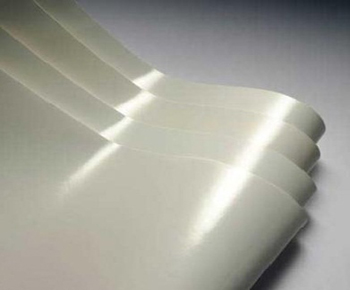 Калька
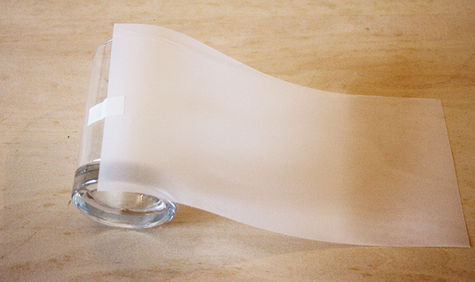 Картон
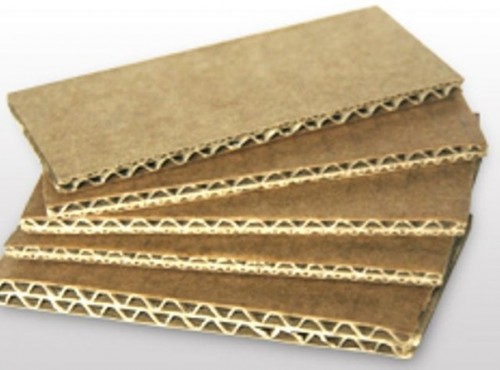 Книжная
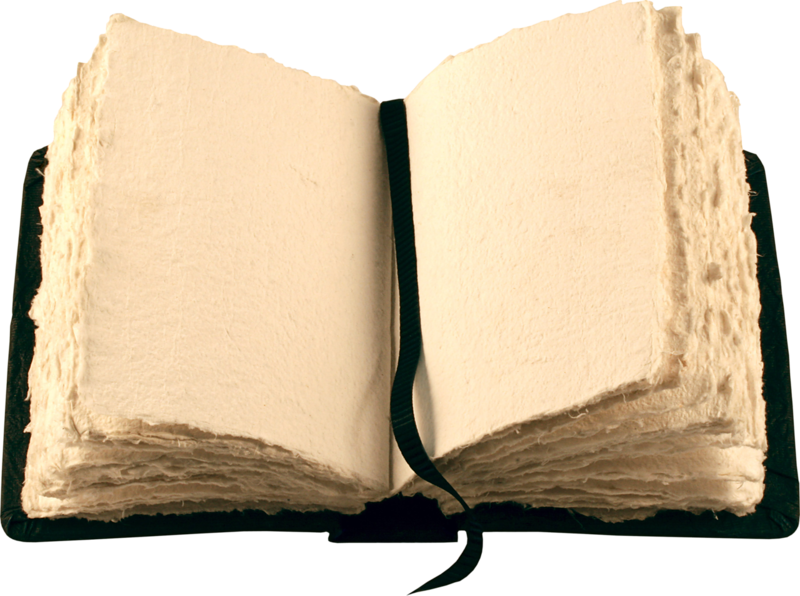 Гофрированная
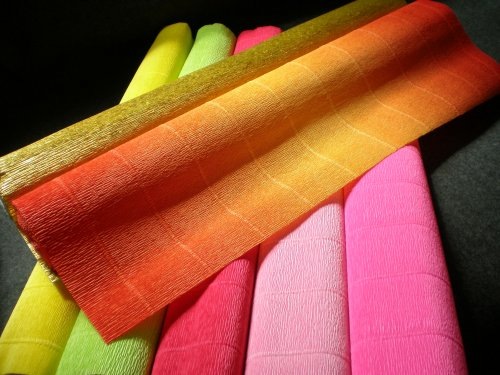 Мраморная
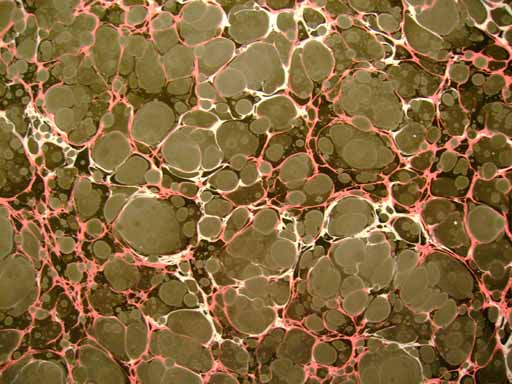 Упаковочная
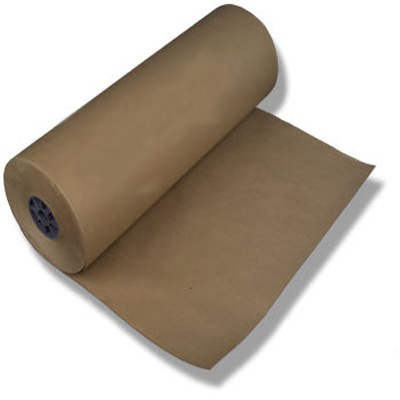 Шагреневая
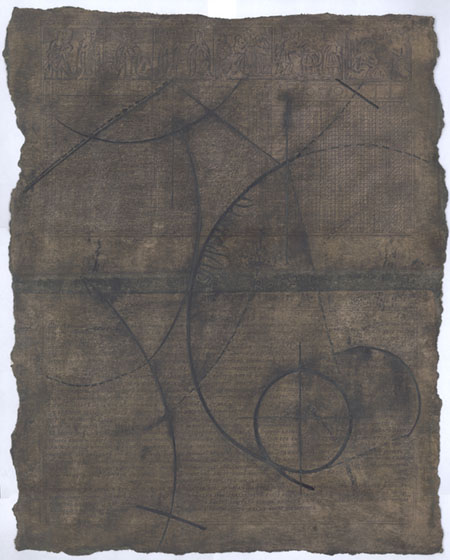